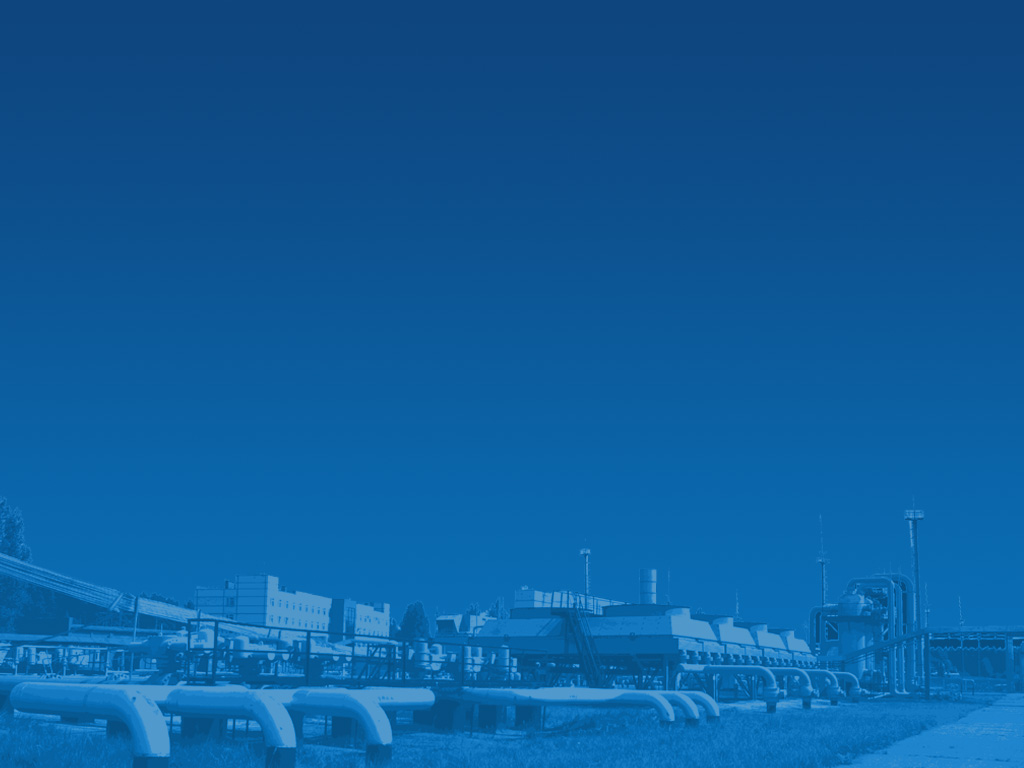 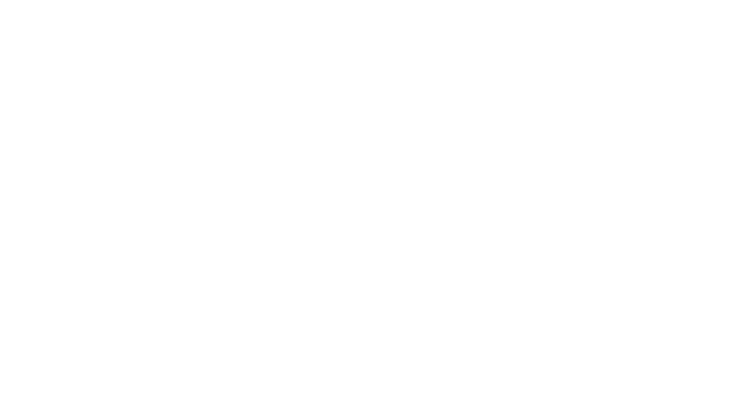 Анализ технического состояния подводных переходов через Куйбышевское водохранилище 
и предложения по их ремонту
Докладчик: И.В. Васьков – начальник ПОЭМГиГРС
[Speaker Notes: Комментарии к слайду ...]
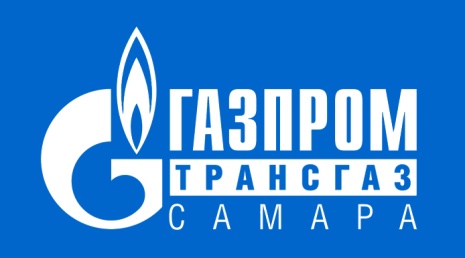 Технологическая схема коридора подводных переходов
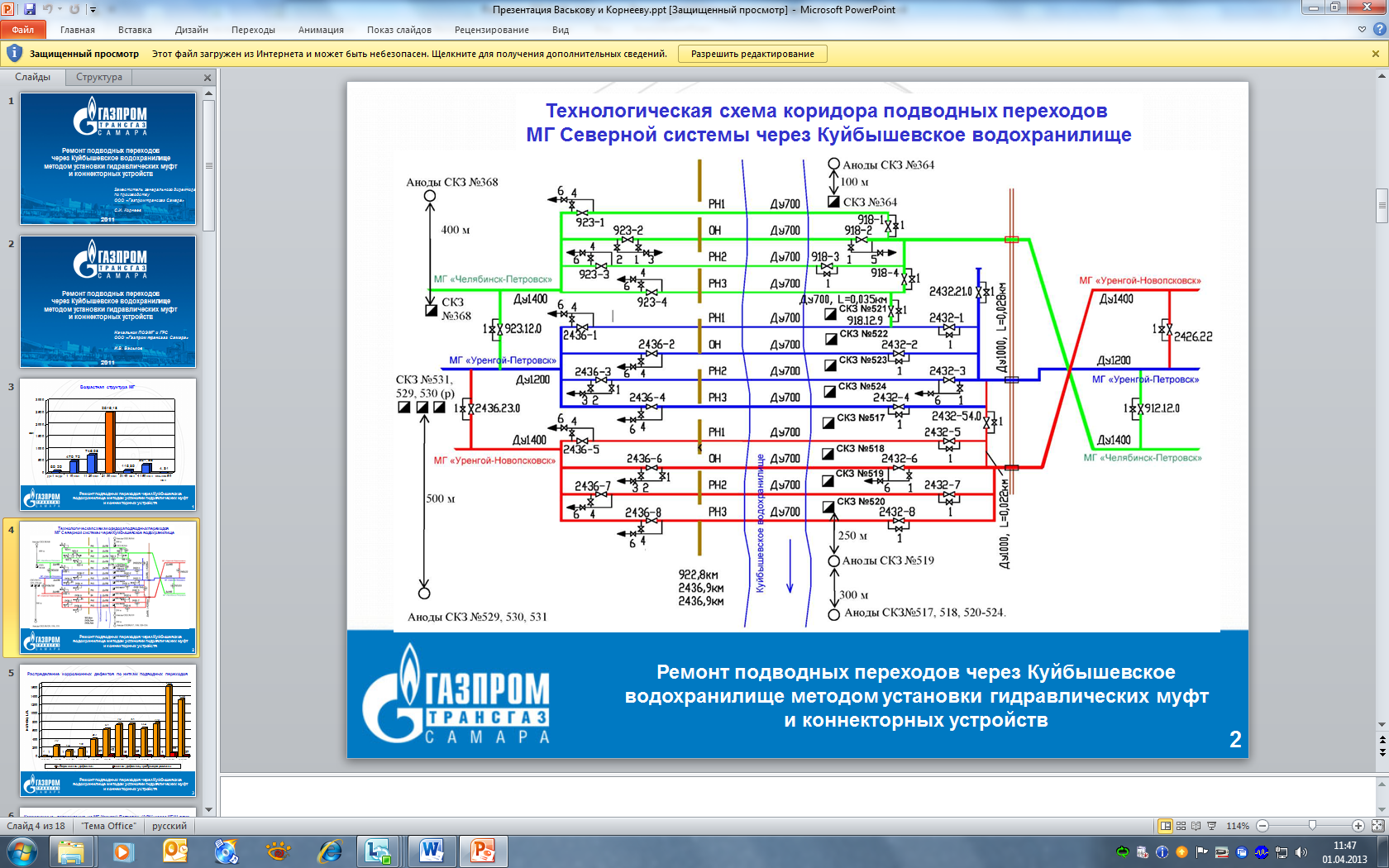 Анализ технического состояния подводных переходов через 
Куйбышевское водохранилище и предложения по их ремонту
2
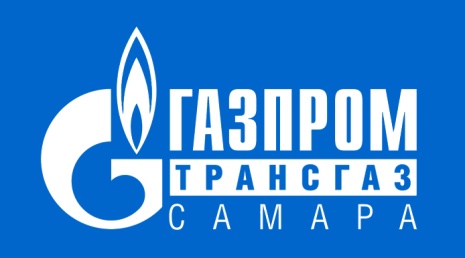 Коррозионные дефекты
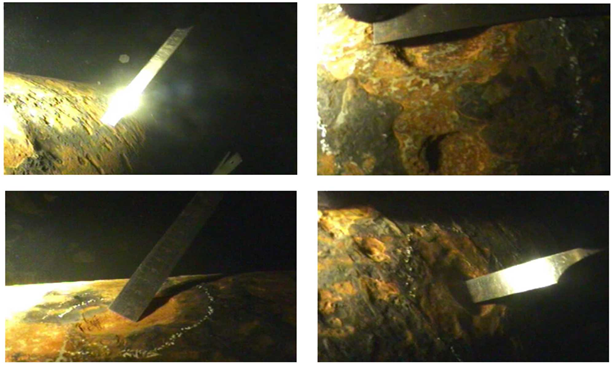 Анализ технического состояния подводных переходов через 
Куйбышевское водохранилище и предложения по их ремонту
3
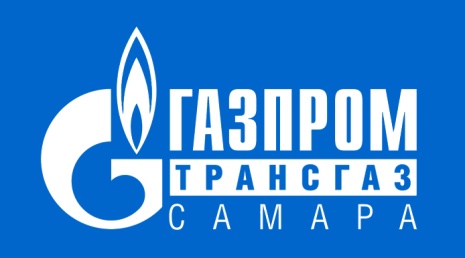 Распределение коррозионных дефектов по ниткам подводных переходов через Куйбышевское водохранилище
Анализ технического состояния подводных переходов через 
Куйбышевское водохранилище и предложения по их ремонту
4
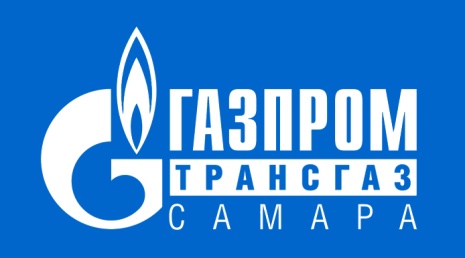 План мероприятий по повышению надежности работы 
подводных переходов магистральных газопроводов 
через Куйбышевскому водохранилище
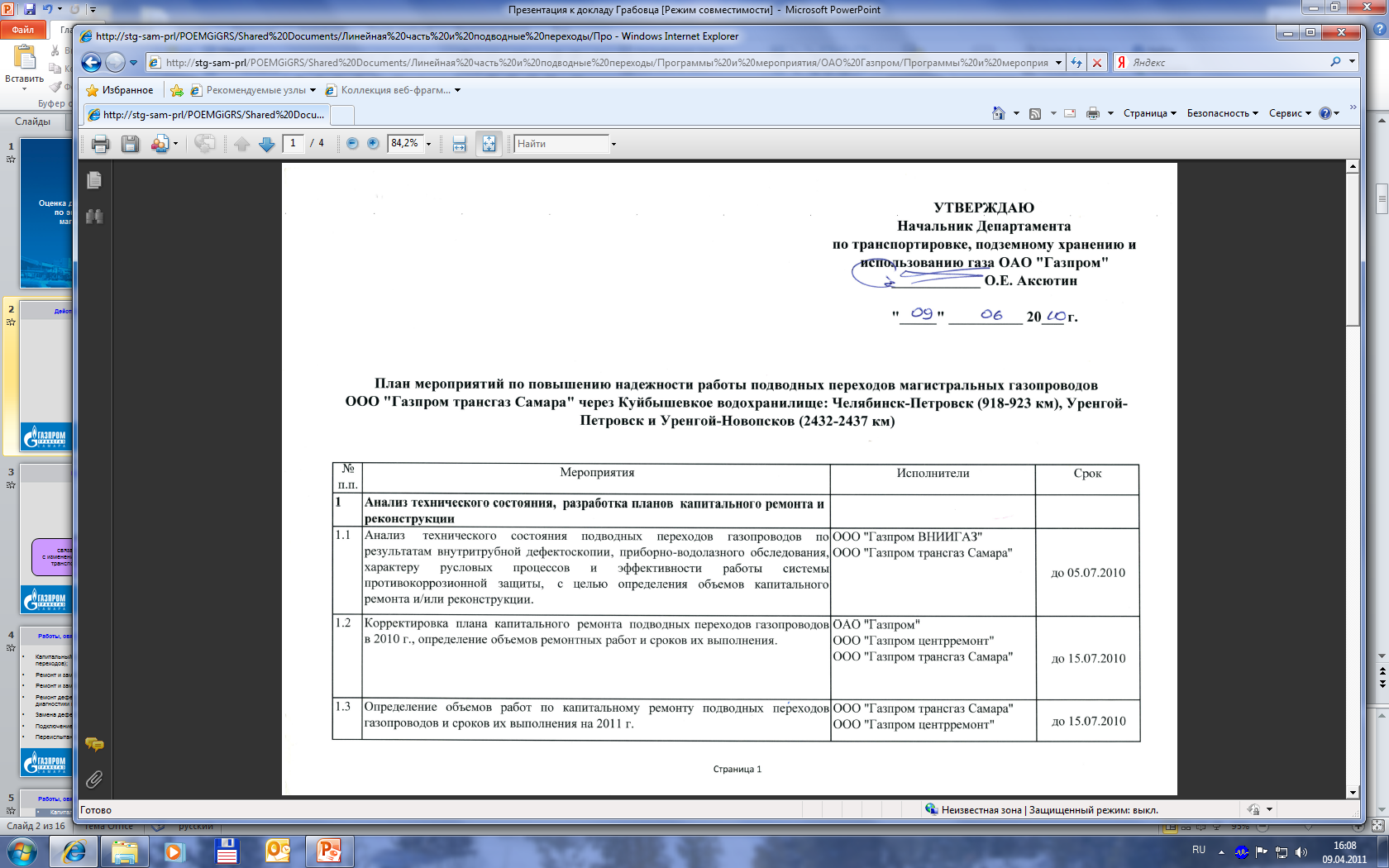 Анализ технического состояния подводных переходов через 
Куйбышевское водохранилище и предложения по их ремонту
5
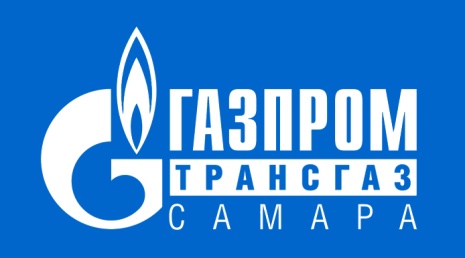 Целевая комплексная программа
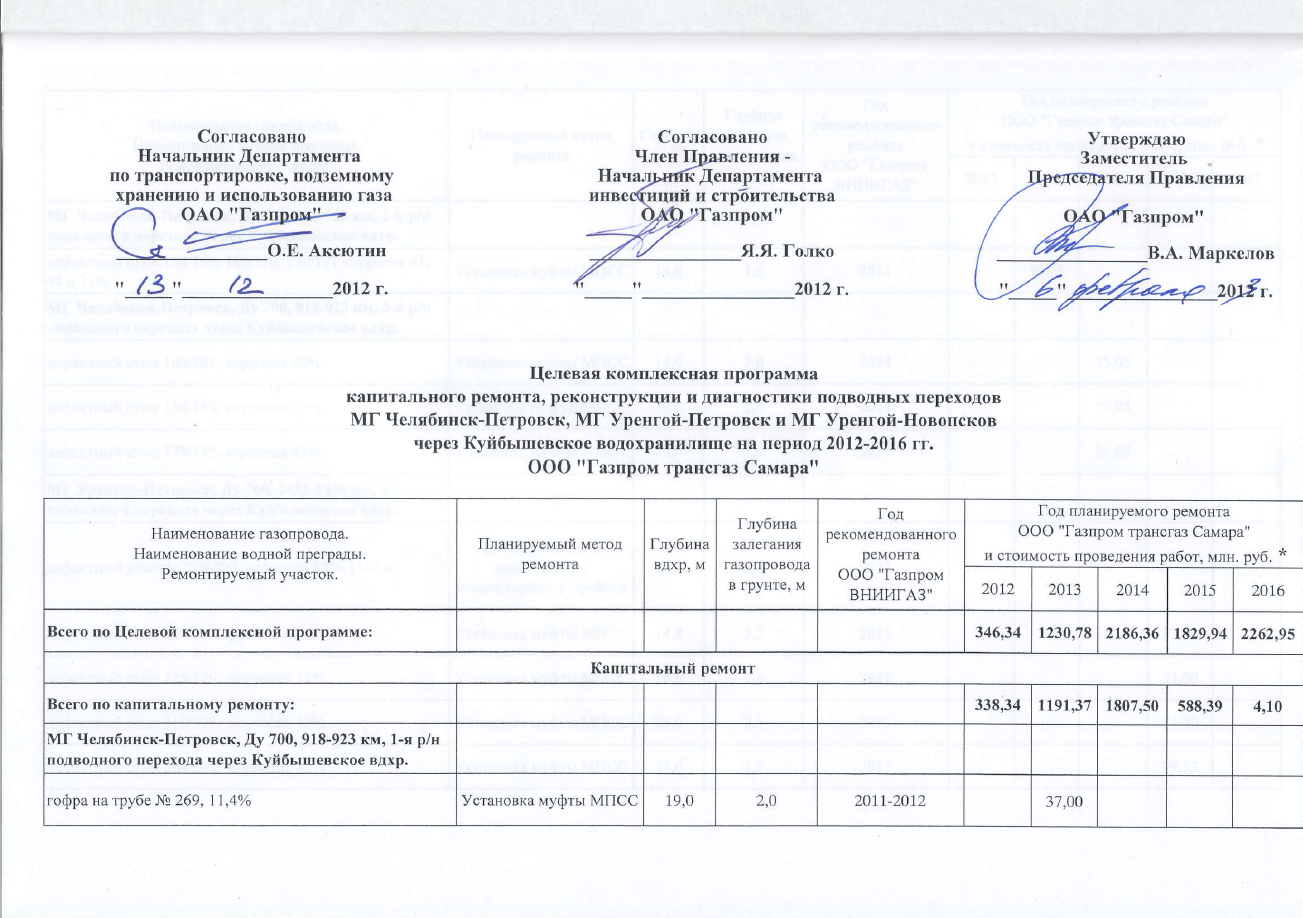 Анализ технического состояния подводных переходов через 
Куйбышевское водохранилище и предложения по их ремонту
6
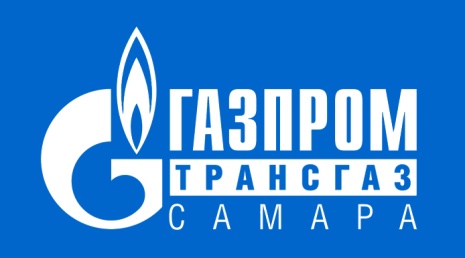 Муфты
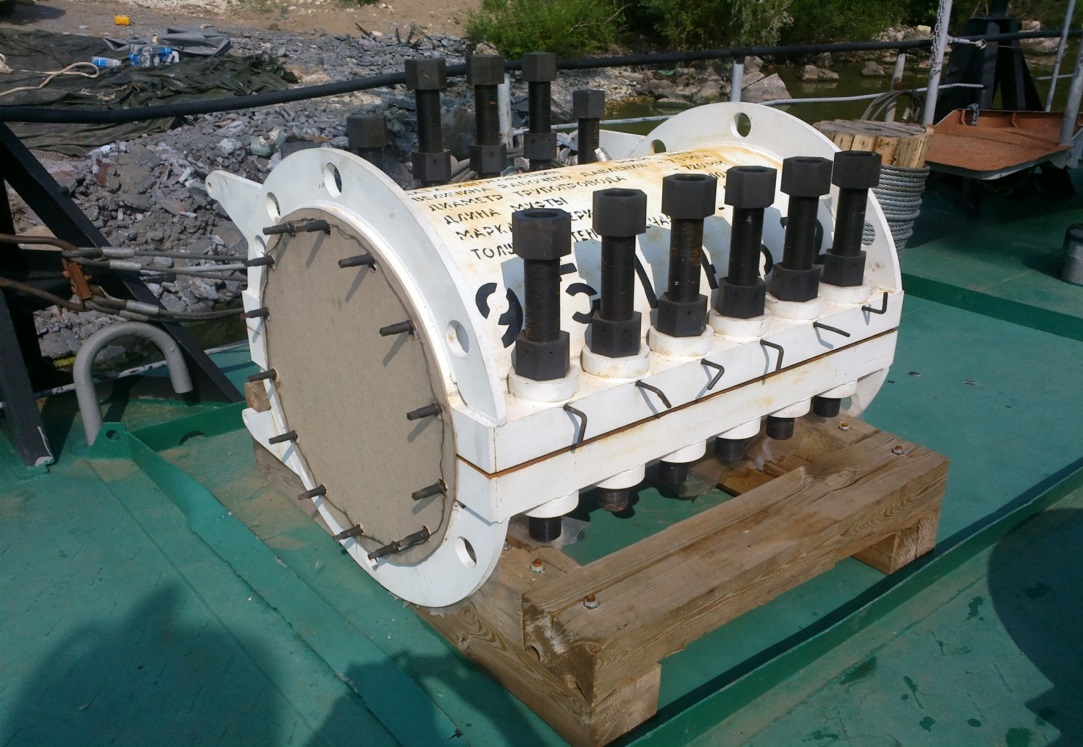 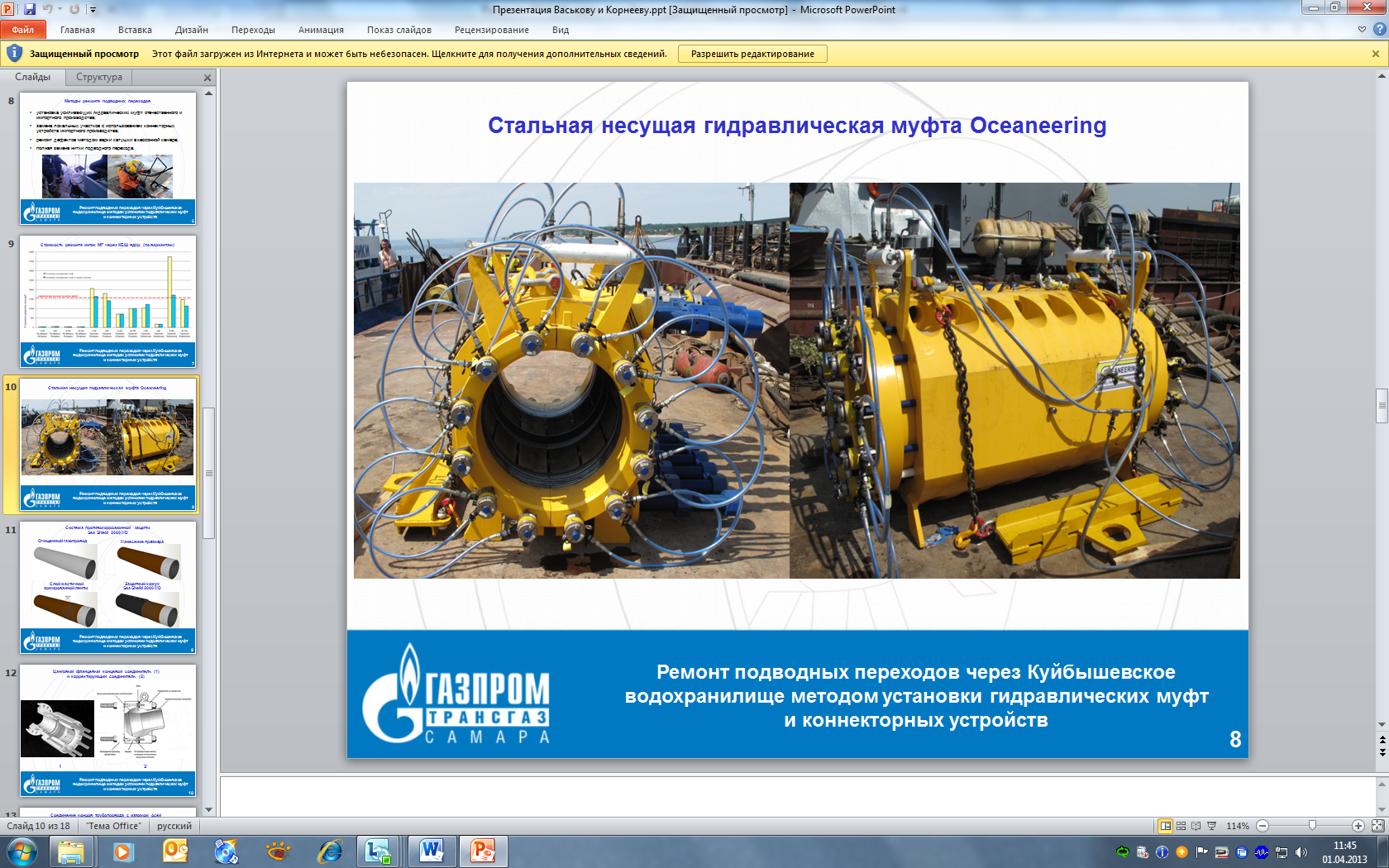 Анализ технического состояния подводных переходов через 
Куйбышевское водохранилище и предложения по их ремонту
7
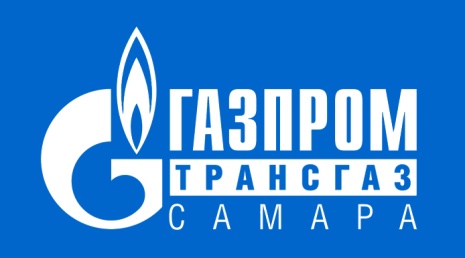 Коннекторные соединители
Коннектор с регулируемой линейностью
Цанговый фланцевый
 концевой соединитель
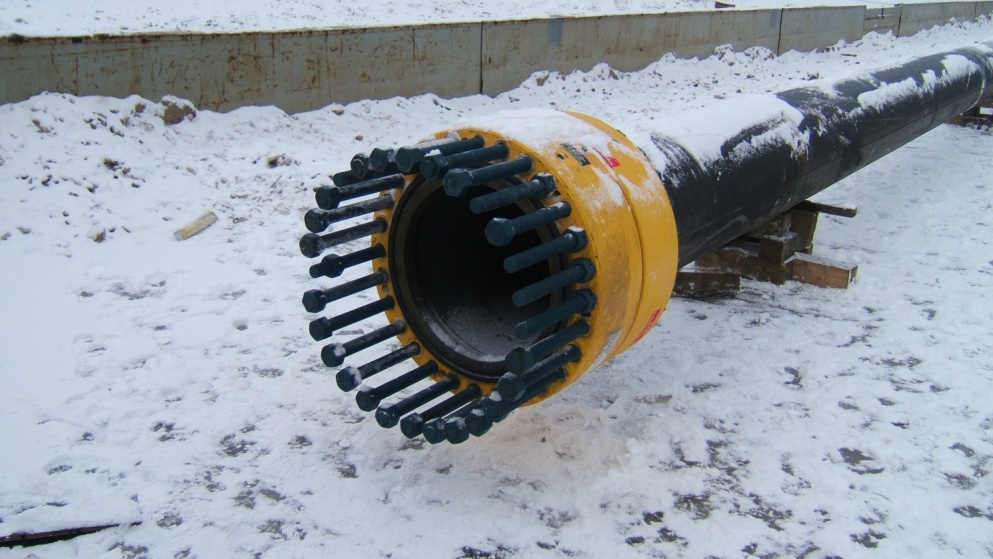 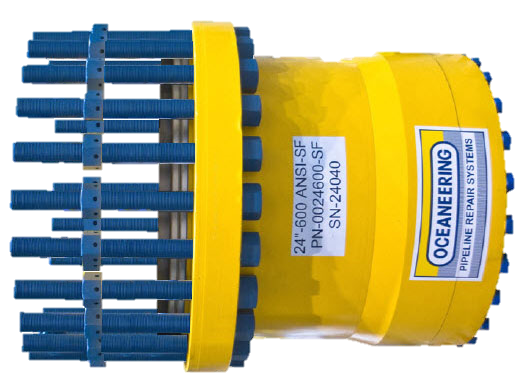 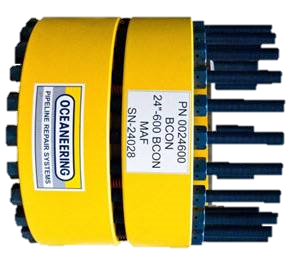 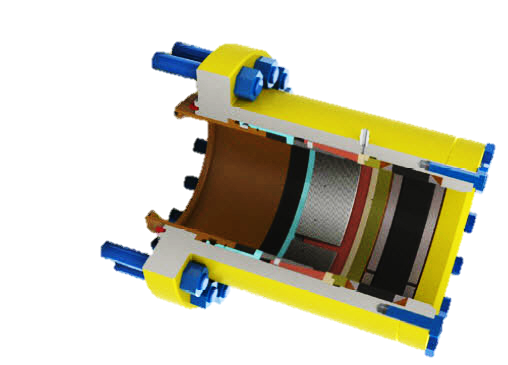 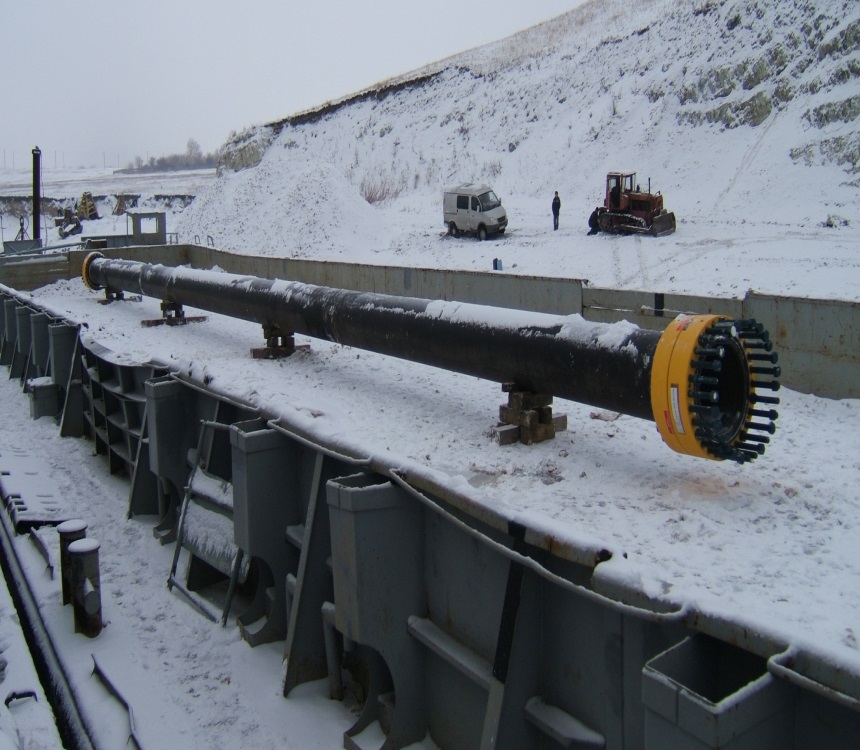 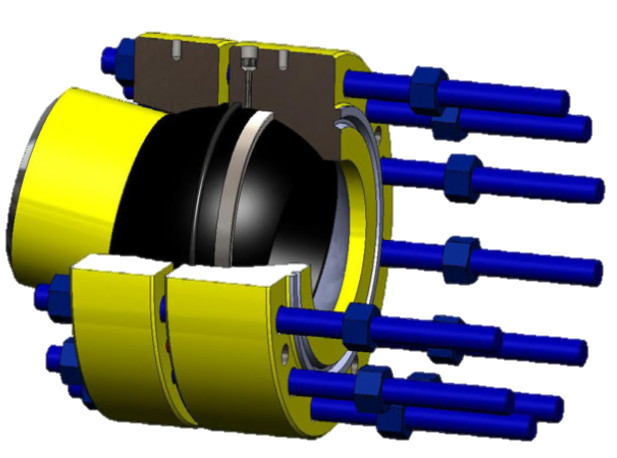 Анализ технического состояния подводных переходов через 
Куйбышевское водохранилище и предложения по их ремонту
8
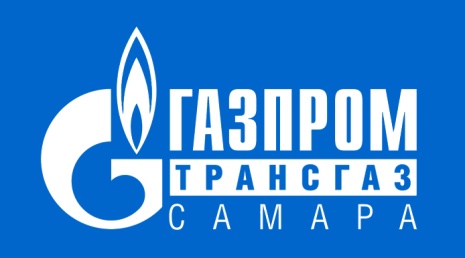 Схема ремонта дефектов в период с 2009-2017 гг
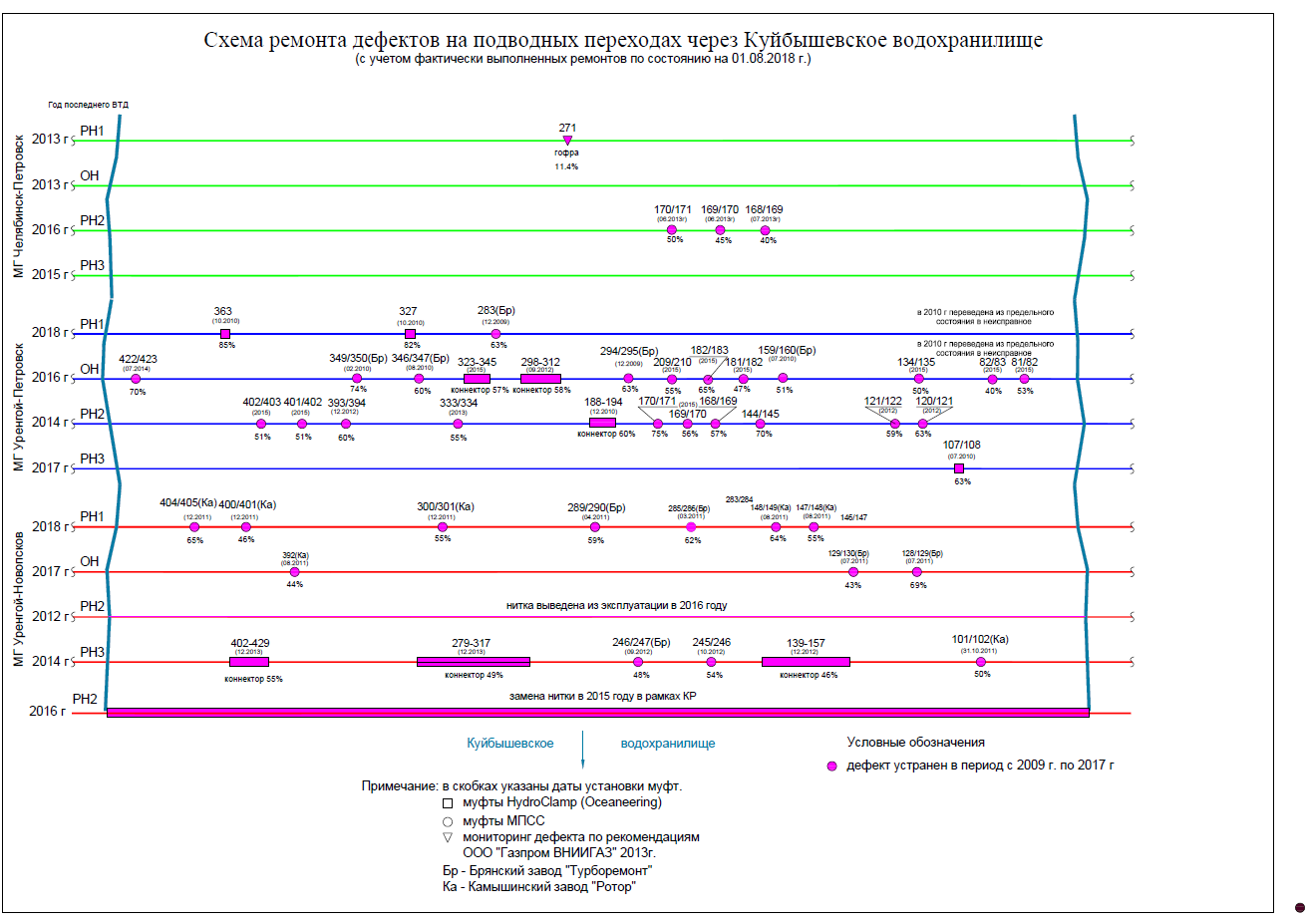 Анализ технического состояния подводных переходов через 
Куйбышевское водохранилище и предложения по их ремонту
9
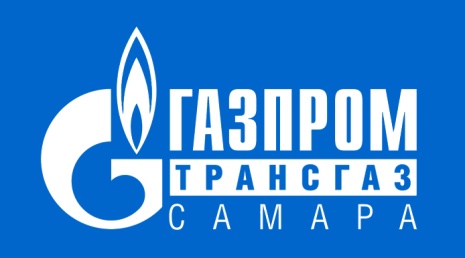 Схема ремонта дефектов в период с 2009-2020 гг при условии реализации плана реконструкции
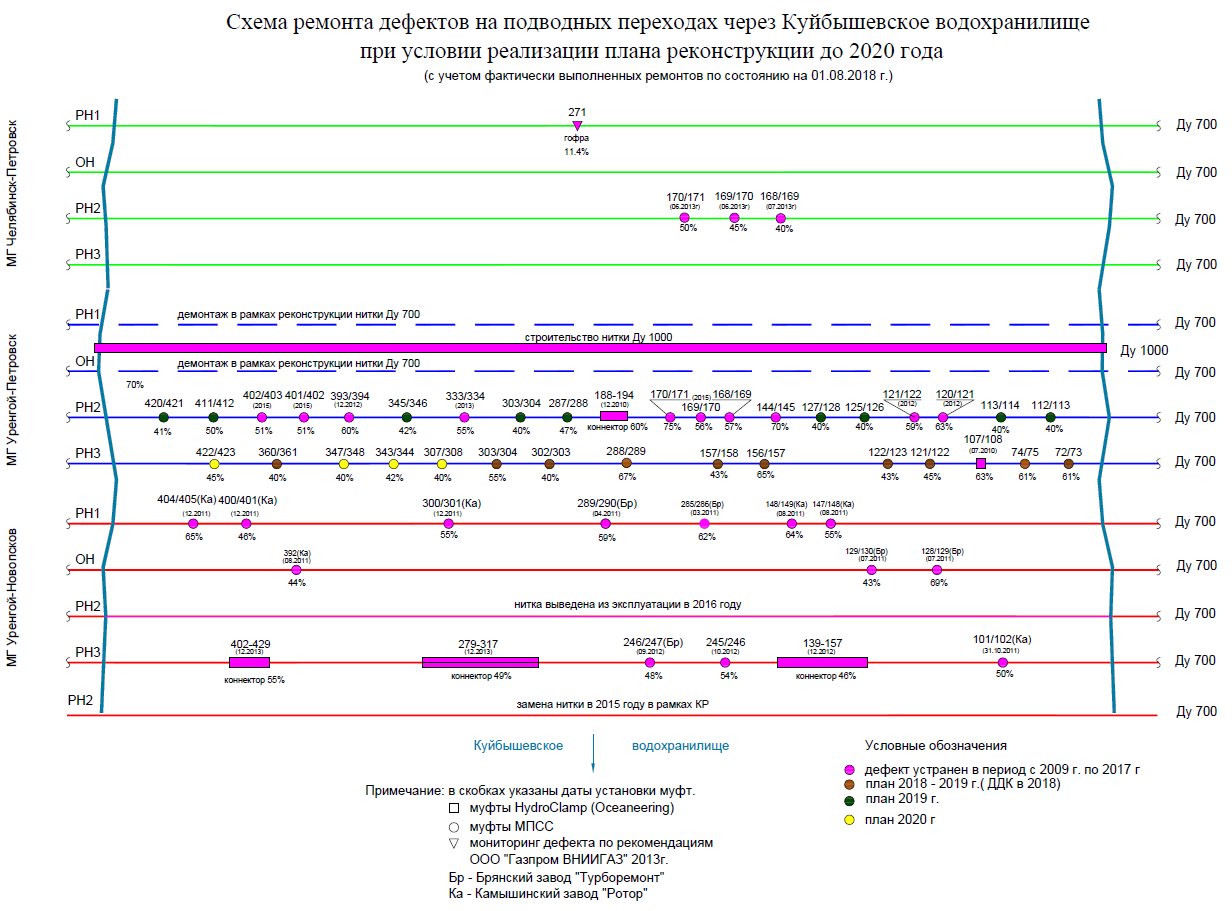 Анализ технического состояния подводных переходов через 
Куйбышевское водохранилище и предложения по их ремонту
10
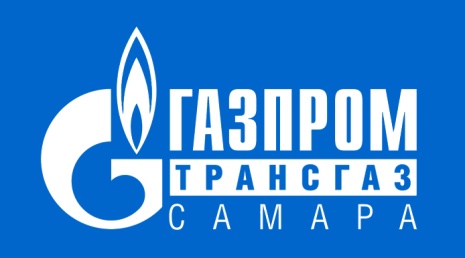 Решения Протокол от 14.06.2018 № 01/21-6
Департамента 121 ПАО «Газпром» (М.В. Сироткин)
п. 5  ООО «Газпром трансгаз Самара» (В.А. Субботин), ООО «Газпром ВНИИГАЗ»  ( Д.В. Люгай) совместно с Департаментом 308 ПАО «Газпром» (В.А. Михаленко) и Департаментом 338          ПАО «Газпром» (С.В. Скрынников) по результатам проведенной диагностики  актуализировать отчет 2011 года по оценке технического состояния подводных переходов магистральных газопроводов через Куйбышевское водохранилище: Челябинск-Петровск (918-923 км), Уренгой-Петровск и Уренгой-Новопсков (2432-2437 км). По результатам актуализации отчета подготовить варианты комплексной реконструкции перехода через Куйбышевское водохранилище,  с предоставлением ТЭС. 

п. 6 По результатам выполнения пункта 5 подготовить обращение на Председателя Правления А.Б. Миллера по сложившейся ситуации с проведением капитального ремонта за период 2009-2018 гг. и предложений по комплексной реконструкции перехода через Куйбышевское водохранилище ООО «Газпром трансгаз Самара».
Анализ технического состояния подводных переходов через 
Куйбышевское водохранилище и предложения по их ремонту
11
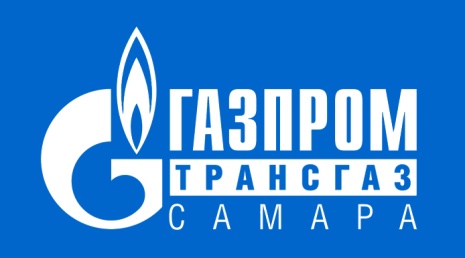 Отчеты по оценке технического состояния ООО «Газпром ВНИИГАЗ» и технико-экономическое сравнение вариантов реконструкции ООО «НИИгазэкономика»
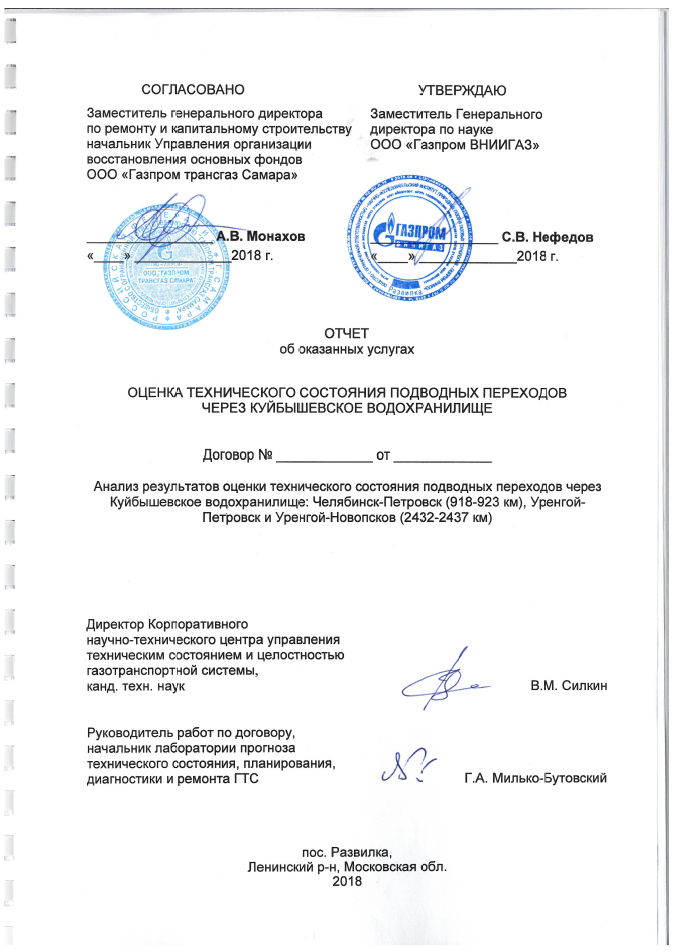 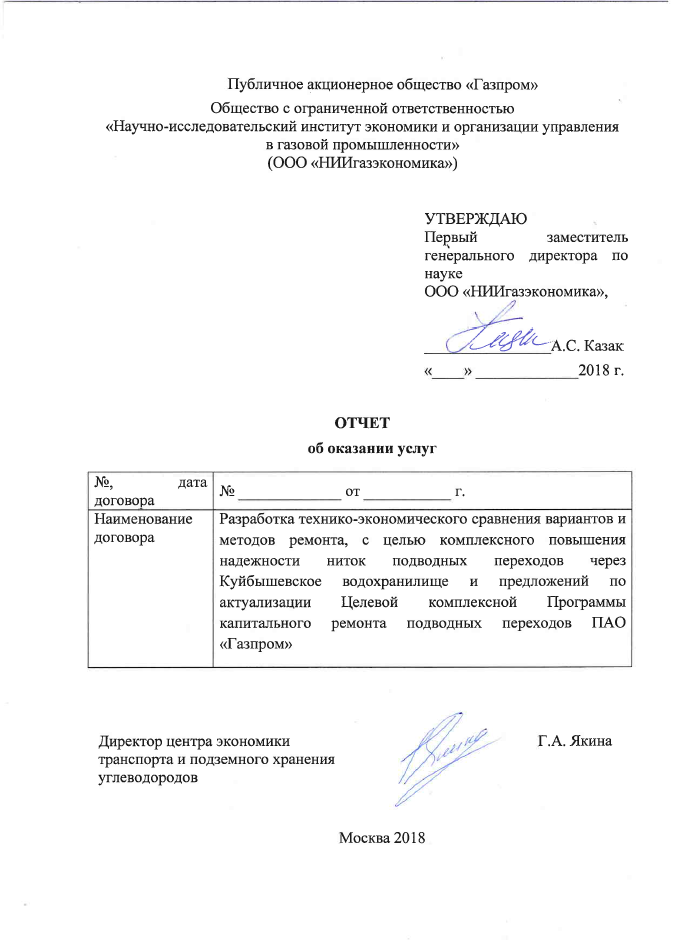 Анализ технического состояния подводных переходов через 
Куйбышевское водохранилище и предложения по их ремонту
12
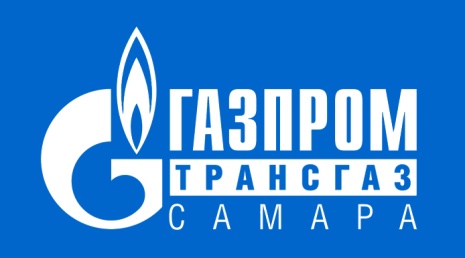 Предлагаемые варианты ремонта
Анализ технического состояния подводных переходов через 
Куйбышевское водохранилище и предложения по их ремонту
13
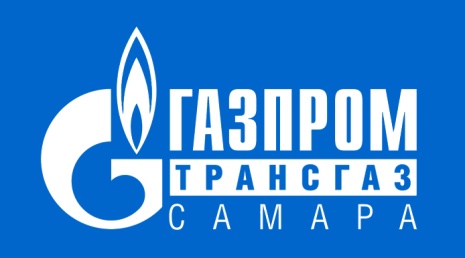 Итоговые экономические показатели
Анализ технического состояния подводных переходов через 
Куйбышевское водохранилище и предложения по их ремонту
14
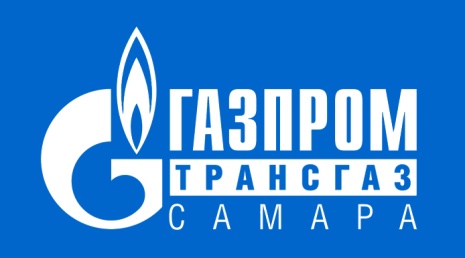 Прогнозные показатели технически возможной производительности потокового участка
Анализ технического состояния подводных переходов через 
Куйбышевское водохранилище и предложения по их ремонту
15
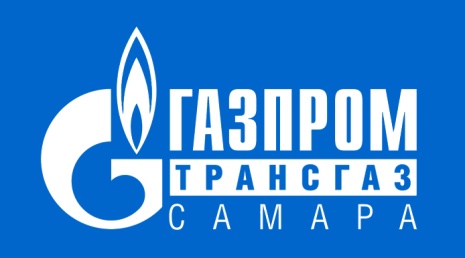 Варианты реконструкции подводных переходов
Анализ технического состояния подводных переходов через 
Куйбышевское водохранилище и предложения по их ремонту
16
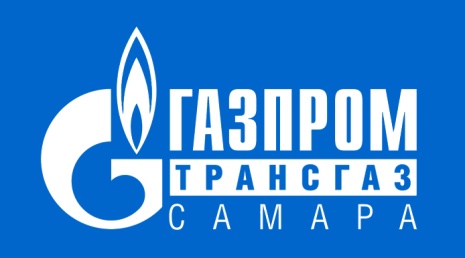 Предварительная оценочная стоимость строительства
Анализ технического состояния подводных переходов через 
Куйбышевское водохранилище и предложения по их ремонту
17
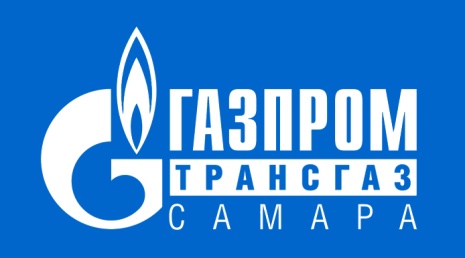 Спасибо за внимание!
Васьков Игорь Валерьевич
Начальник ПОЭМГиГРС
ООО «Газпром трансгаз Самара»
Тел.: (846)  212-39-93
Email I.Vaskov@samaratransgaz.gazprom.ru
Анализ технического состояния подводных переходов через 
Куйбышевское водохранилище и предложения по их ремонту